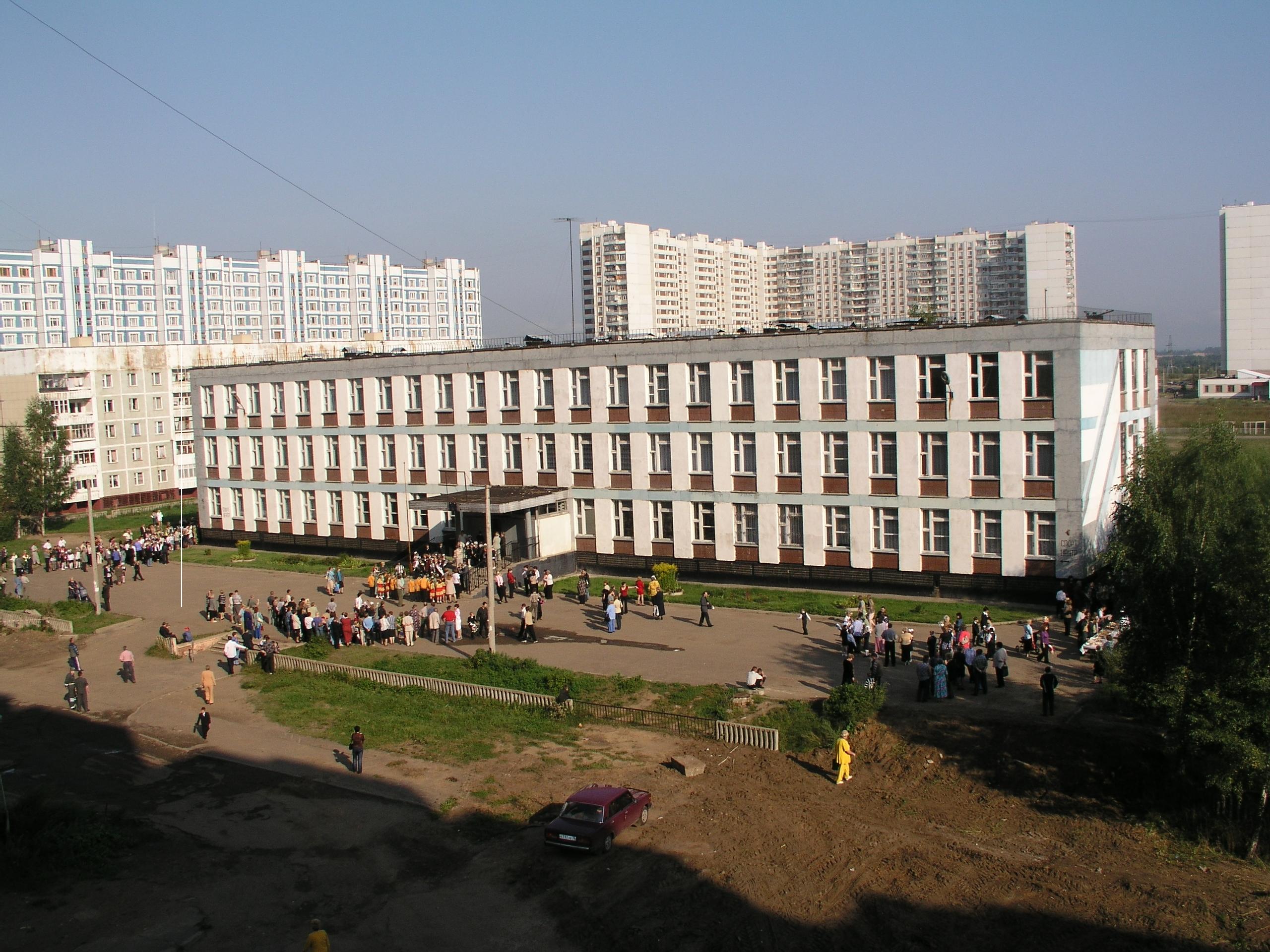 Публичный доклад
Директора муниципального общеобразовательного  учреждения «Средняя школа № 56»
(150064 г. Ярославль, пр-д Моторостроителей, д. 10, 
тел/факс: (4852)56-11-70, e-mail: yarsch056@yandex.ru)
«Отличника народного просвещения»
«Почетного работника образования»
Озеровой Татьяны Николаевны 
(Высшая квалификационная категория,  
педагогический стаж – 44 года, руководящий стаж – 40 лет,  в школе № 56 – 37 лет)
26/02/2024
Участие школы в мероприятиях различного уровня в 2022-2023 учебном году
III место среди ШСК по 4-м классам
I место по мини-футболу среди ШСК по 2-м классам
ГТО перезагрузка (конкурс рисунков) - I, III место
II место среди ШСК по 2-м классам
I место среди ШСК по 5-м классам
II место Военно-спортивная игра
КИТ - I место
Областной конкурс «Компьютерный мир» - II место (Трайдакало Арсений) 
Областной конкурс компьютерной графики - I, II место
Мастер-класс для управленческой команды ЯГТУ по использованиюПМК «Социомониторинг-сервис»
МРЦ «Управление качеством образования на институциональном уровне» 
Участие в городском конкурсе лучших психолого-педагогических практик (Гусева Е.В.)
Аудит «Успех каждого ребенка»
Анкетирование по организационно культуре
Социально-педагогическое тестирование
Тестирование по профориентации
Участие школы в мероприятиях различного уровня в 2022-2023 учебном году
Диплом II степени XX Городского ученического театрального фестиваля «Играем в театр» театральному коллективу «Проект»
Лыжный пробег-поход на родину маршала Ф.И.Толбухина – сертификаты (Морозова, Масленников, Мозалевский)
Региональный этап ГТО «Перезагрузка» - конкурс рисунков; 2 диплома I степени (Кузнецова, Карпов)
Открытое первенство по лыжному туризму: Грамота за I место младшей группе (Хрусталев, Никитина, Румянцева, Шивина, Соколова, Акимова)
Городской этап ГТО «Перезагрузка» - конкурс рисунков; диплом III степени (Задорожная)
Муниципальный этап ВсОШ – 2 призера (Паутов – англ.язык, Куртэ – англ.яз.)
Ярославский городской педагогический форум 2023 (командный брифинг 30.03.2023г.) Тема зам.директора Акиловой В.Н. «Документирование фактов выявления проблемных ИОС – профилактика субъективизма в доказательной педагогике»
Участие школы в мероприятиях различного уровня в 2022-2023 учебном году
Ярославский городской педагогический форум 2023 – присутствуют МАОУ «СОШ №5», Усть-Илимск; МОУ СОШ № 46, г. Ижевск; ГБПОУ «26КАДР» г.Москва; ГБОУ «Школа №1363», г.Москва (командный брифинг 30.03.2023г.)  Тема выступления директора Озеровой Т.Н. «Проблемная образовательная ситуация – Гордеев узел в системе обеспечения качества»
«Педагогические надежды» Любимкова С.Е.
Организация и защита проектов «Школьного инициативного бюджетирования» - 28.02.2023 – репортаж Гортелеканала
Лагерь для первоклассников с 06.02 по 10.02.2023г.
Весенний лагерь «Умные каникулы» с 27.03 по 31.03.2023г.
Фестиваль школьного спорта «Лыжные гонки»: III место среди команд 5-х классов (Пивоварова, Сафаров, Хорохордин, Ежкова)
Городской турнир первенства АШСК по мини-футболу среди команд 4-х классов – диплом (Хвостов, Костецкий, Рудин, Дугин, Зеленцов, Немтырев, Зеленцов)
Соревнования по биатлону: II место в общекомандном зачете
Соревнования по биатлону: II место в индивидуальной гонке (Хитрук)
Соревнования по биатлону: III место в гонке патрулей (Папазова)
Контингент учащихся
Медалисты
Лучшие результаты
Похвальные листы
Начальная школа –  18 человек  
Основная школа –  7 человек

Аттестаты с отличием в 11 классе -  2 человек
Учатся на «4» и «5»
Количество учащихся, имеющих академическую задолженность
Количество выпускников, сдававших ЕГЭ (предметы по выбору)
Процент обучающихся, справившихся с ЕГЭ в 2019-2023 гг.
Сравнение среднего балла ЕГЭ
Сравнение среднего балла ЕГЭ школы 
 с показателями по г. Ярославлю
Лучшие результаты ЕГЭ-2023
Русский язык: учитель-Павлишина Светлана Сергеевна,
 Лей Даниил - 97баллов
Сивков Вячеслав -97 баллов
Коломина Дарья -95 баллов
Сачкова Елена -91 балл
Горюнова Марина -89 баллов
Иванов Никита -89 баллов
Николаева Екатерина -89 баллов
Сабурова Мария-89 баллов
ср.балл по г. Ярославль – 76 
Математика (профильный уровень):
учитель Савинова Елена Леонидовна, 
Андреев Павел – 88 балов
Сивков Вячеслав – 84 балла
Лей Даниил – 82 балла
ср.балл по г. Ярославль – 64
Лучшие результаты ЕГЭ-2023
Обществознание: учитель Полканова Елена Валентиновна
Николаева Екатерина – 88 балла
Соколова Владислава – 85 баллов
Коломина Дарья – 83 балла
ср.балл по г. Ярославль-58  
Информатика: Корчевцева Любовь Ивановна,
Сивков Вячеслав – 100 баллов
Лей Даниил – 88 баллов
Андреев Павел – 83 балла
Горбачева Полина – 83 балла
Иванов Никита – 83 балла
 ср.балл по г. Ярославль- 60
Итоги ГИА-9
ГИА - 9
Государственная итоговая аттестация 9 классов в 2022-2023 учебном году включала в себя 2 обязательных экзамена ( русский язык и математика) и 2 экзамена по выбору.  В ГИА в 2022-2023 году принимали участие 81 девятиклассник, из них 77 человек сдавали экзамены в форме ОГЭ, 4 человека в форме ГВЭ.  81 девятиклассник   успешно прошли экзаменационные испытания и  получили аттестаты об основном общем образовании обычного образца.                                                                                                                                                                                          Высоким итогом ГИА-9 является то, что 2 девятиклассника получили максимально возможные баллы за экзамены, а именно:                                                 1.  По русскому языку: Анастасьина Софья- 33 б. из 33 б. возможных,  учитель Сорокина И.Б.
2.По географии: Удальцова Полина-31 б. из 31 б. возможных, учитель Гришина О.Е.
Дополнительными серьезными испытаниями для девятиклассников были - защита в декабре месяце индивидуального учебного проекта (всего участников 78 человек), а в феврале: итоговое собеседование по русскому языку (всего участников 82 человека).  Все девятиклассники успешно справились с этими двумя безоценочными экзаменами.
Итоги ГИА по обязательному предмету математика
Итоги ГИА по обязательному предмету русский язык
Итоги ГИА по предметам по выбору
Таблица № 3 показывает, что по всем предметам по выбору, кроме  английского языка мы наблюдаем более высокие позиции  учащихся школы № 56, по сравнению с соответствующими показателями по городу  Ярославлю. При этом стоит отметить наиболее высокие достижения учащихся. Высокие баллы набрали следующие учащиеся :

1.  Информатика: Тупицына Мария, 9-Б класс, (18 б. из 19 б.) - учитель Корчевцева Л.И.
2.  Информатика : Жукина Дарья, 9-В класс, (18 б. из 19 б.) - учитель Корчевцева Л.И.
3.  Информатика : Мадонов Богдан, 9-Г класс, (18 б. из 19 б.) - учитель Корчевцева Л.И.
4.  История: Лозко Альберт, 9-В класс, (36 б. из 37 б.) – учитель Жмыхова И.Б.
5.  Химия: Ланин Максим,9-Б класс, (39 б. из 40 б.) - учитель Зеленкова О.Н.
6. География: Удальцова Полина, 9-Б класс, - (31 б. из  31 б.) -  учитель Гришина О.Е.
ВПР4 класс2022-2023 учебный год
Русский ЯзыкСтатистика по отметкам
МатематикаСтатистика по отметкам
Сравнительный анализ по классам
Окружающий мирСтатистика по отметкам
Сравнительный анализ по классам
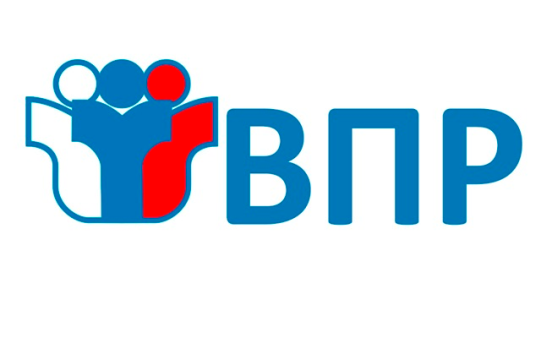 Выводы и предложения
100%   справляемость  на ВПР:
 по истории в 5,7,8  классах
 по географии в 6 классах
по физике в 8 классах
Высокое качество:
математика 5 класс
биология 5, 7  класс
история 5-8 класс
география 6 класс
обществознание 7,8 класс
 физика 8 класс
химия 8 класс
Перечень ремонтных работ:оформлена математическая лаунж-зона, сделана табличка, Пушкинская рекреация, коридор III этажа, установлен потолок Амстронг, сделано напольное покрытие в виде плитки, установлены аллюминевые двери, отремонтирована крыша перехода от учебного к зальному корпусу основного здания, отремонтирован кабинет №16, заменен линолеум в кабинете №28 и №15, в коридоре ЦДО; установлены 2 новых крыльца, автоматические ворота, 2 видеодомофона, видеонаблюдение (6 камер), заменено асфальтовое покрытие у центрального входа; установлено 4 пластиковых окна.
Роспись стен 3 этажа в Пушкинской рекреации
На потолке рекреации зрительные тренажеры по методике Базарного.
Роспись стен 3 этажа в математической рекреации
Роспись стен 3 этажа в математической рекреации
Планируется:установка аллюминиевых дверей, ремонт и оформление игровой рекреация и коридора II этажа, ремонт туалетов мальчиков на II и III этажах, замена дверей рекреация II этажа; установка 10 окон ПВХ; установка видеонаблюдения (12 камер); ремонт сцены в актовом зале
Спасибо за внимание!